中国物业管理协会宣传工作介绍
Lorem ipsum dolor sit amet
段文婧
CONTENTS
01
Lorem ipsum dolor sit amet
02
Lorem ipsum dolor sit amet
03
Lorem ipsum dolor sit amet
Title only layout
Text here
Text here
Unified fonts make reading more fluent. Theme color makes PPT more convenient to change
Unified fonts make reading more fluent. Theme color makes PPT more convenient to change
Text here
Unified fonts make reading more fluent. Theme color makes PPT more convenient to change
2014
2015
2016
Text here
2018
2017
Unified fonts make reading more fluent. Theme color makes PPT more convenient to change
Text here
Unified fonts make reading more fluent. Theme color makes PPT more convenient to change
/01
学习宣传贯彻党的十九大会议精神
宣传工作要有高度的政治敏感性
Title only layout
A company is an association or collection of individuals, whether natural persons, legal persons, or a mixture of both. Company members share a common purpose and unite in order to focus.
“
“
“
A company is an association or collection of individuals, whether natural persons, legal persons, or a mixture
A company is an association or collection of individuals, whether natural persons, legal persons, or a mixture
A company is an association or collection of individuals, whether natural persons, legal persons, or a mixture
Text here
Text here
Text here
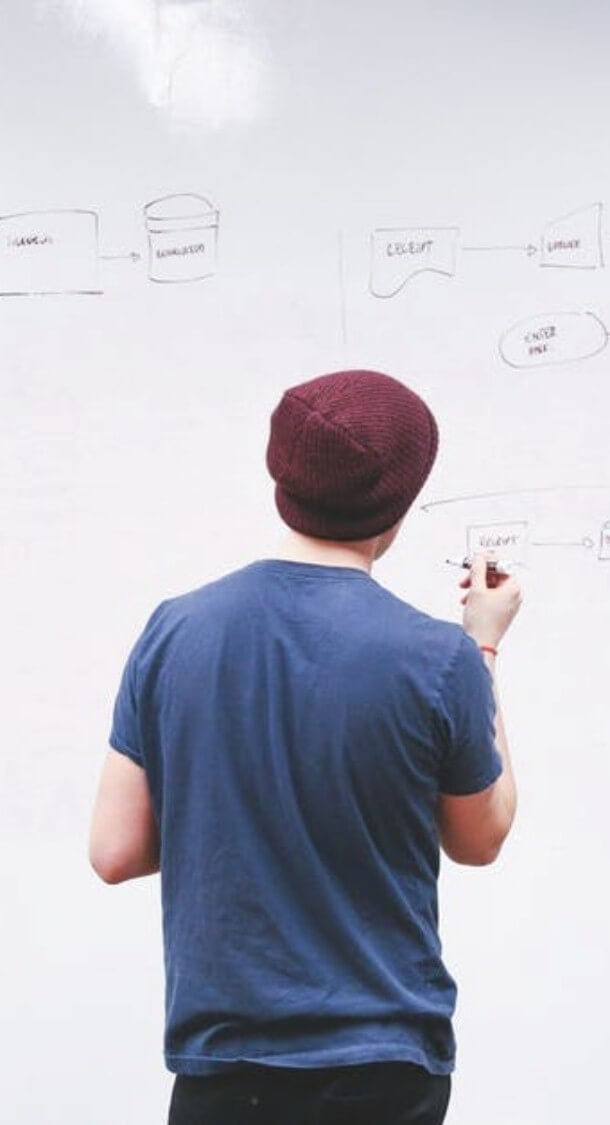 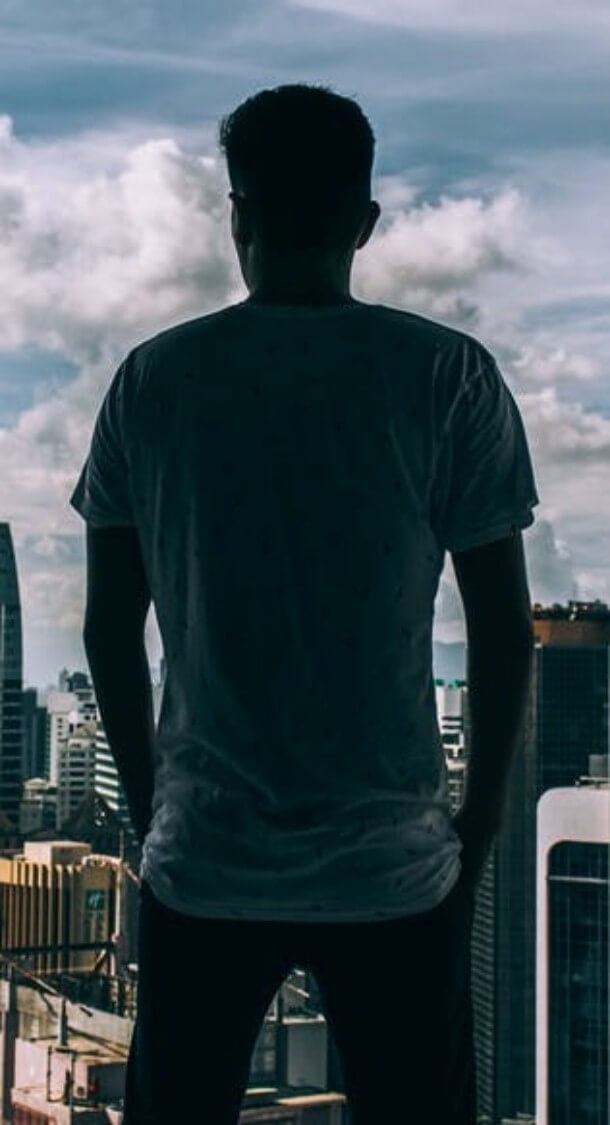 TWO STORIES
FROM BUSY
SEASON
A company is an association or collection of individuals, whether natural persons
Text here
$9238.31
+$ 170.25(22.1%) ↑
$5000
$4238.31
Supporting text here.
Copy paste fonts. Choose the only option to retain text.
Adjust the spacing to adapt to Chinese typesetting, use the reference line in PPT.
Supporting text here.
Copy paste fonts. Choose the only option to retain text.
Adjust the spacing to adapt to Chinese typesetting, use the reference line in PPT.
Title only layout
Unified fonts make reading more fluent. Theme color makes PPT more convenient to change. Adjust the spacing to adapt to Chinese typesetting, use the reference line in PPT.
Q1 Text here
Q2 Text here
Q3 Text here
Q4 Text
Text here
Text here
Text here
Text here
Supporting text here.
Copy paste fonts. Choose the only option to retain text.
Supporting text here.
Copy paste fonts. Choose the only option to retain text.
Supporting text here.
Copy paste fonts. Choose the only option to retain text.
Supporting text here.
Copy paste fonts. Choose the only option to retain text.
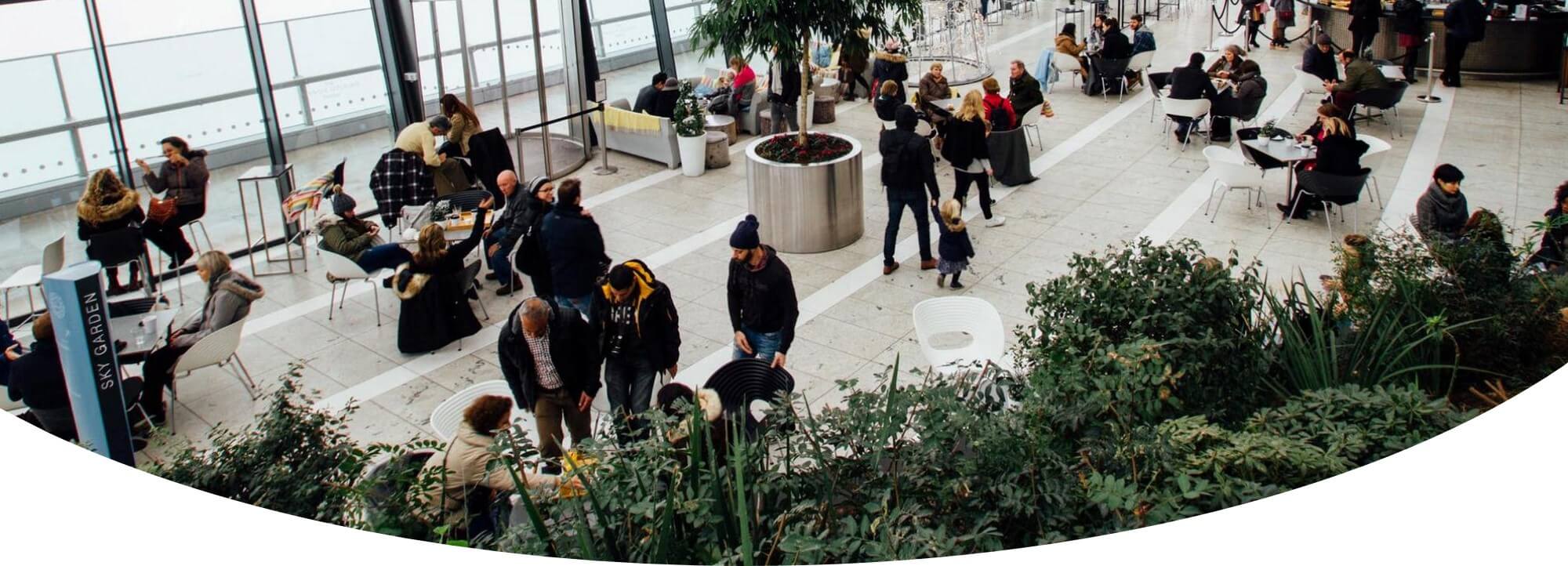 Title only layout
Unified fonts make reading more fluent. Theme color makes PPT more convenient to change.
Supporting text here
Supporting text here
Supporting text here
Adjust the spacing to adapt to Chinese typesetting, use the reference line in PPT.
Adjust the spacing to adapt to Chinese typesetting, use the reference line in PPT.
Adjust the spacing to adapt to Chinese typesetting, use the reference line in PPT.
Title only layout
Text here
Text here
Supporting text here.
Copy paste fonts. Choose the only option to retain text.
Adjust the spacing to adapt to Chinese typesetting, use the reference line in PPT.
Supporting text here.
Copy paste fonts. Choose the only option to retain text.
Adjust the spacing to adapt to Chinese typesetting, use the reference line in PPT.
Title only layout
Text here
Text here
Text here
Supporting text here.
Copy paste fonts. Choose the only option to retain text.
Adjust the spacing to adapt to Chinese typesetting, use the reference line in PPT.
Supporting text here.
Copy paste fonts. Choose the only option to retain text.
Adjust the spacing to adapt to Chinese typesetting, use the reference line in PPT.
Supporting text here.
Copy paste fonts. Choose the only option to retain text.
Adjust the spacing to adapt to Chinese typesetting, use the reference line in PPT.
Title only layout
Text here
Text here
Text here
Text here
Supporting text here.
Copy paste fonts. Choose the only option to retain text.
Adjust the spacing to adapt to Chinese typesetting, use the reference line in PPT.
Supporting text here.
Copy paste fonts. Choose the only option to retain text.
Adjust the spacing to adapt to Chinese typesetting, use the reference line in PPT.
Supporting text here.
Copy paste fonts. Choose the only option to retain text.
Adjust the spacing to adapt to Chinese typesetting, use the reference line in PPT.
Supporting text here.
Copy paste fonts. Choose the only option to retain text.
Adjust the spacing to adapt to Chinese typesetting, use the reference line in PPT.
Title only layout
Lorem ipsum dolor sit amet
Lorem ipsum dolor sit amet, consectetur adipisicing elit.Lorem ipsum dolor sit amet, consectetur adipisicing elit.Lorem ipsum dolor sit amet, consectetur adipisicing elit.
Lorem ipsum dolor sit amet, consectetur adipisicing elit.
Lorem ipsum dolor sit amet, consectetur adipisicing elit.
Lorem ipsum dolor sit amet, consectetur adipisicing elit.Lorem ipsum dolor sit amet, consectetur adipisicing elit.Lorem ipsum dolor sit amet, consectetur adipisicing elit.
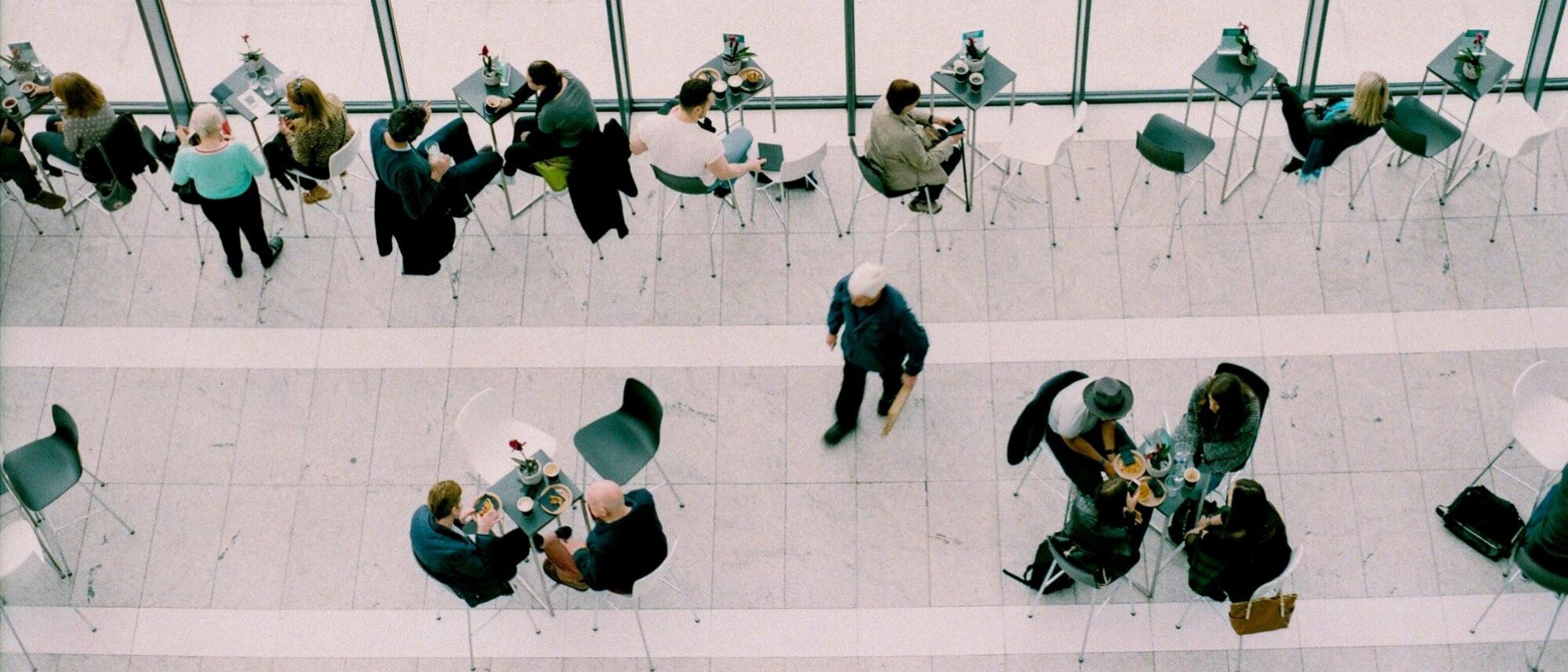 Title only layout
Unified fonts make reading more fluent. Theme color makes PPT more convenient to change.
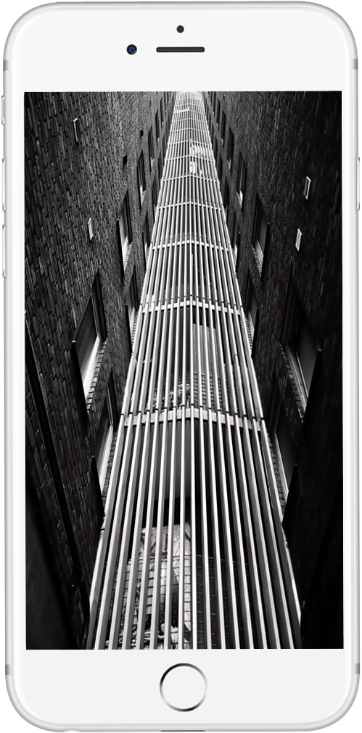 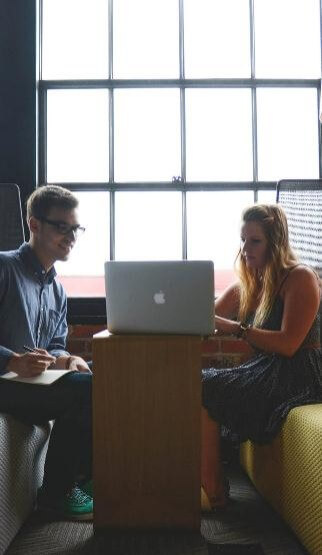 Supporting text here.
Copy paste fonts. Choose the only option to retain text.
Adjust the spacing to adapt to Chinese typesetting, use the reference line in PPT.
LOREM IPSUM DOLOR SIT
Title only layout
2
Lorem ipsum dolor sit amet, consectetur adipisicing elit.Lorem ipsum dolor sit amet, consectetur adipisicing elit.Lorem ipsum dolor sit amet, consectetur adipisicing elit.

Lorem ipsum dolor sit amet, consectetur adipisicing elit.Lorem ipsum dolor sit amet, consectetur adipisicing elit.Lorem ipsum dolor sit amet, consectetur adipisicing elit.
LOREM IPSUM DOLOR SIT
LOREM IPSUM DOLOR SIT
1
3
LOREM IPSUM
Title only layout
LOREM IPSUM
LOREM IPSUM
2
3
Lorem ipsum dolor sit amet, consectetur adipisicing elit.Lorem ipsum dolor sit amet, consectetur adipisicing elit.Lorem ipsum dolor sit amet, consectetur adipisicing elit.

Lorem ipsum dolor sit amet, consectetur adipisicing elit.Lorem ipsum dolor sit amet, consectetur adipisicing elit.Lorem ipsum dolor sit amet, consectetur adipisicing elit.
LOREM IPSUM
LOREM IPSUM
1
4
LOREM IPSUM
LOREM IPSUM
Title only layout
LOREM IPSUM
LOREM IPSUM
3
Lorem ipsum dolor sit amet, consectetur adipisicing elit.Lorem ipsum dolor sit amet, consectetur adipisicing elit.Lorem ipsum dolor sit amet, consectetur adipisicing elit.

Lorem ipsum dolor sit amet, consectetur adipisicing elit.Lorem ipsum dolor sit amet, consectetur adipisicing elit.Lorem ipsum dolor sit amet, consectetur adipisicing elit.
2
4
LOREM IPSUM
LOREM IPSUM
1
5
LOREM IPSUM
LOREM IPSUM
Title only layout
LOREM IPSUM
LOREM IPSUM
LOREM IPSUM
3
Lorem ipsum dolor sit amet, consectetur adipisicing elit.Lorem ipsum dolor sit amet, consectetur adipisicing elit.Lorem ipsum dolor sit amet, consectetur adipisicing elit.

Lorem ipsum dolor sit amet, consectetur adipisicing elit.Lorem ipsum dolor sit amet, consectetur adipisicing elit.Lorem ipsum dolor sit amet, consectetur adipisicing elit.
4
2
5
LOREM IPSUM
LOREM IPSUM
1
6
LOREM IPSUM
Title only layout
Text here
Text here
Supporting text here.
Copy paste fonts. Choose the only option to retain text.
Adjust the spacing to adapt to Chinese typesetting, use the reference line in PPT.
Supporting text here.
Copy paste fonts. Choose the only option to retain text.
Adjust the spacing to adapt to Chinese typesetting, use the reference line in PPT.
Title only layout
Text here
Text here
Text here
Supporting text here.
Copy paste fonts. Choose the only option to retain text.
Supporting text here.
Copy paste fonts. Choose the only option to retain text.
Supporting text here.
Copy paste fonts. Choose the only option to retain text.
Title only layout
Text here
Text here
Supporting text here.
Copy paste fonts. Choose the only option to retain text.
Supporting text here.
Copy paste fonts. Choose the only option to retain text.
Text here
Text here
Supporting text here.
Copy paste fonts. Choose the only option to retain text.
Supporting text here.
Copy paste fonts. Choose the only option to retain text.
Title only layout
Text here
Text here
Text here
Supporting text here.
Copy paste fonts. Choose the only option to retain text.
Supporting text here.
Copy paste fonts. Choose the only option to retain text.
Supporting text here.
Copy paste fonts. Choose the only option to retain text.
Text here
Text here
Supporting text here.
Copy paste fonts. Choose the only option to retain text.
Supporting text here.
Copy paste fonts. Choose the only option to retain text.
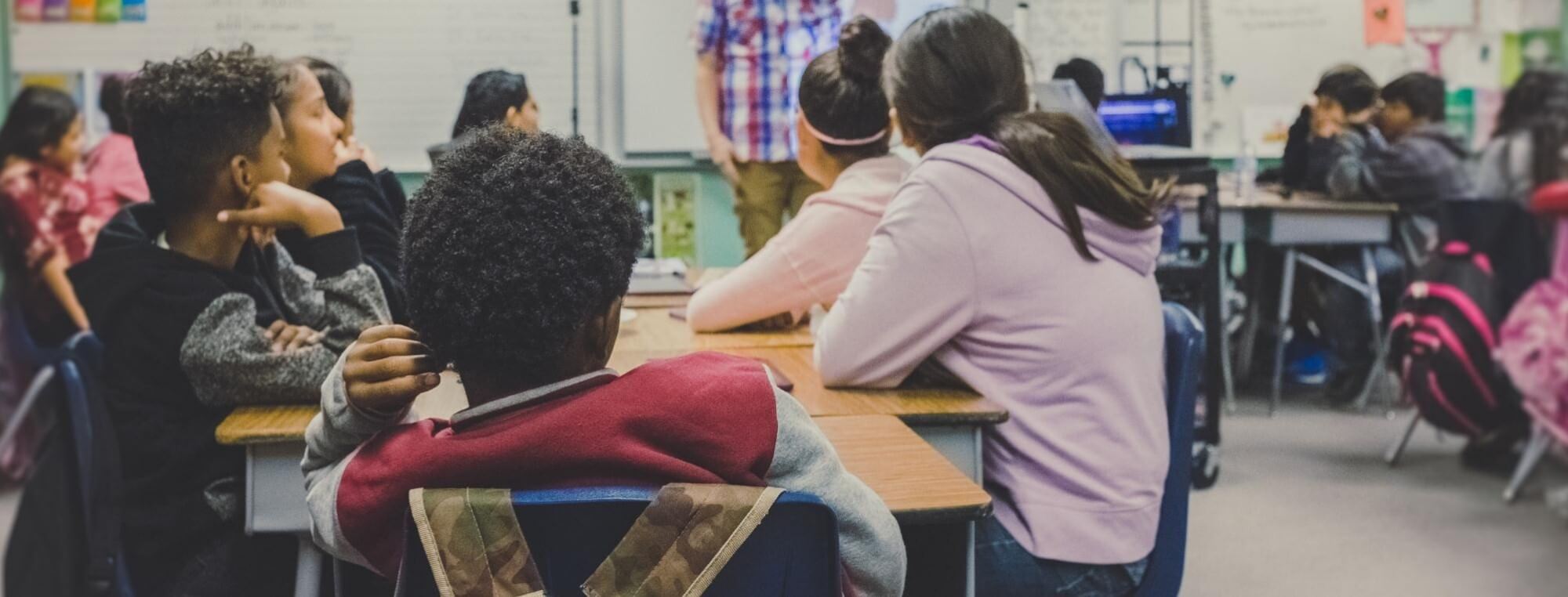 Title only layout
Unified fonts make reading more fluent. Theme color makes PPT more convenient to change.
Supporting text here
Supporting text here
Supporting text here
Supporting text here
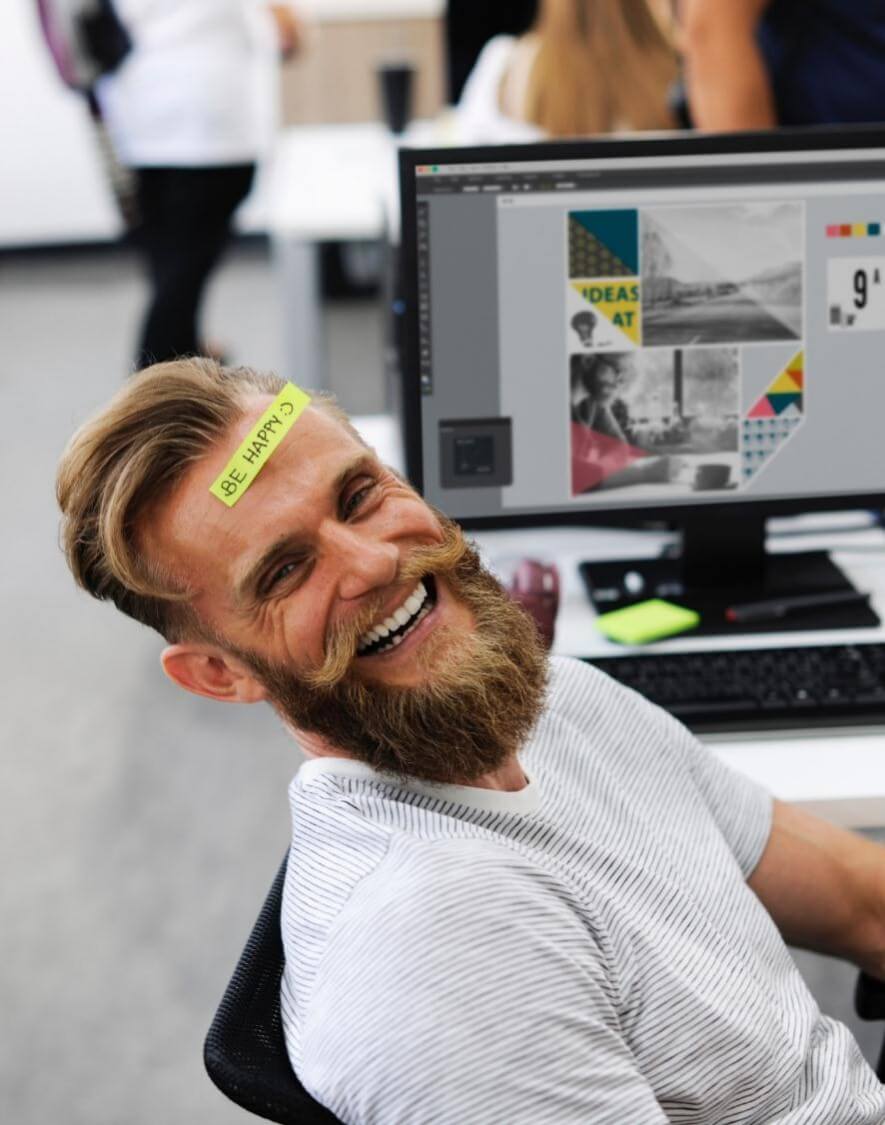 Title only layout
Lorem ipsum dolor sit amet, consectetur adipisicing elit. 

Supporting text here.
Supporting text here.
Lorem ipsum dolor sit amet, consectetur adipisicing elit.
Lorem ipsum dolor sit amet, consectetur adipisicing elit.
THANKS
And Your Slogan Here.
Speaker name